Weights of 100 randomly selected 2 year old white American males (in pounds)
Weights of 100 randomly selected 2 year old white American males (in pounds)
So, Max is in the 80th percentile for his weight, because, at 31 pounds, he weighed more than 80% of 2 – year old white American boys.
In general, a percentile is the proportion of data that a given point exceeds.
Sometimes, to visualize these easier, folks will use cumulative frequency histograms!
...or an ogive.
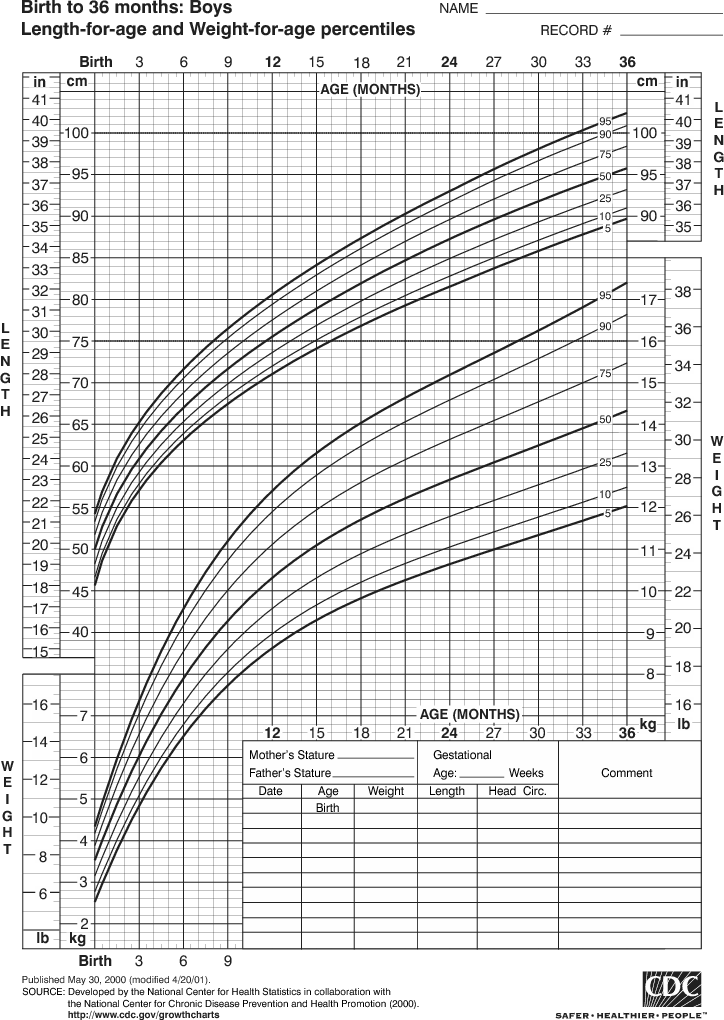 An ogive you 
might see
 one day 
(or maybe 
already have!)
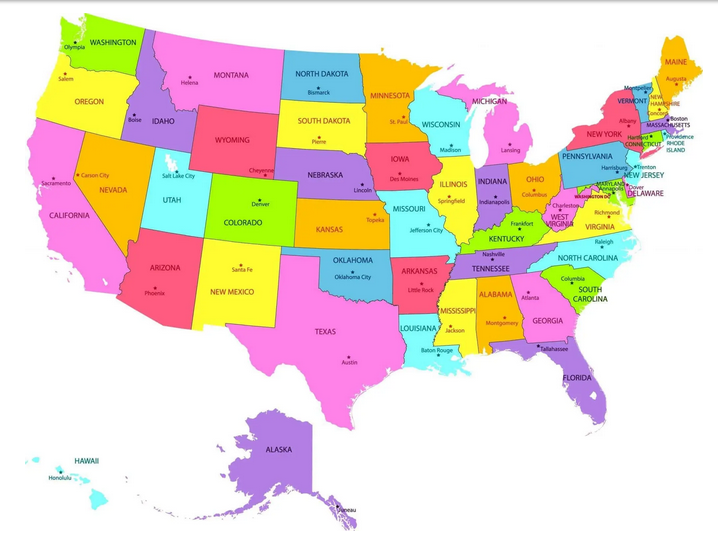 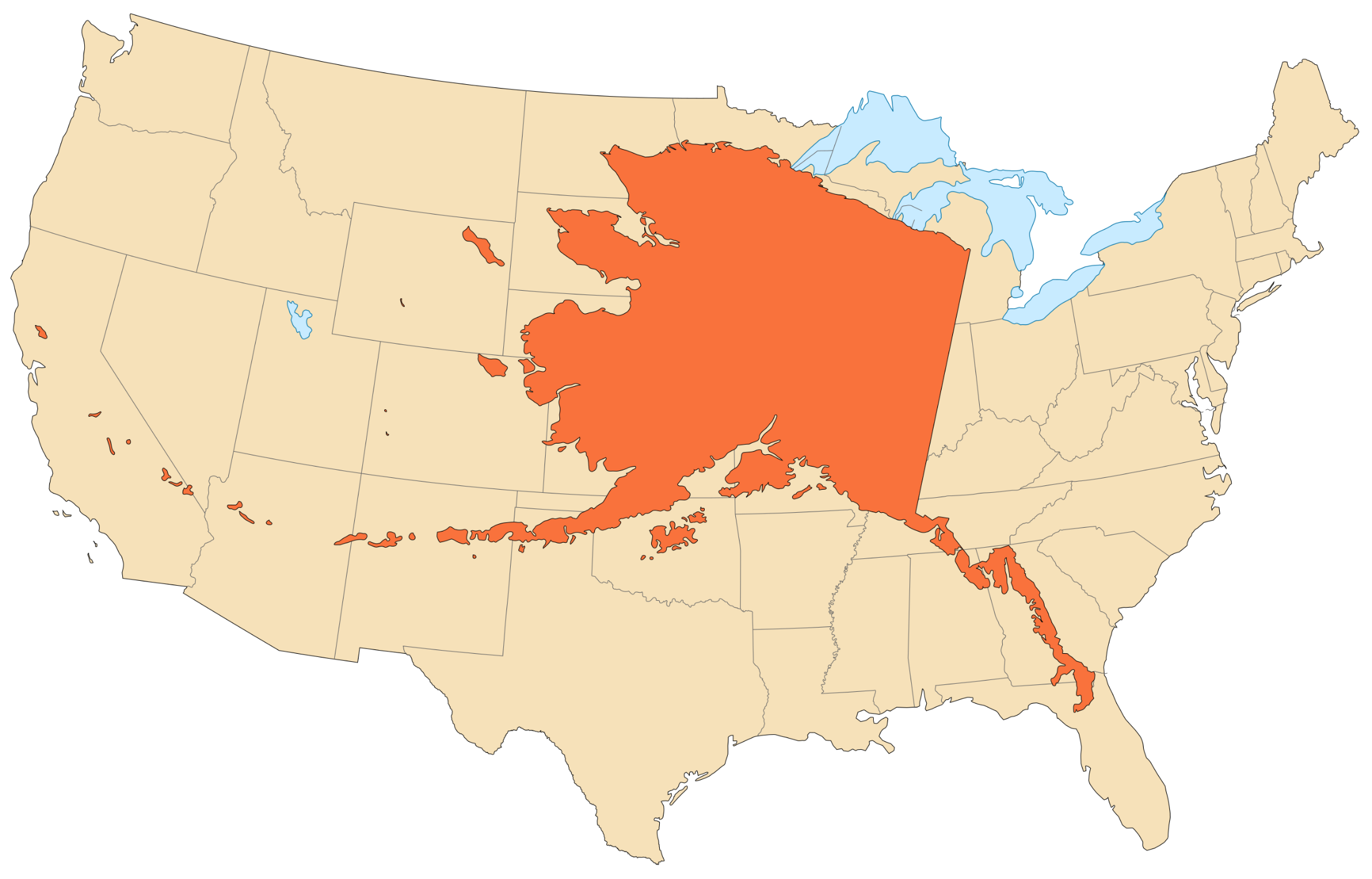 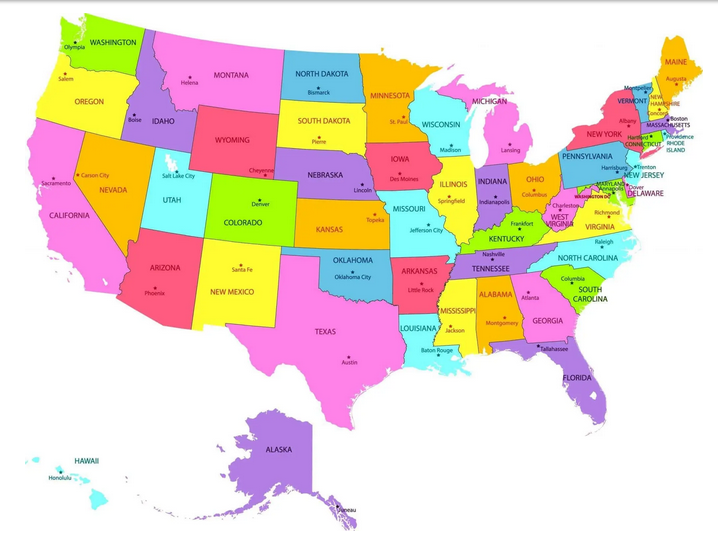 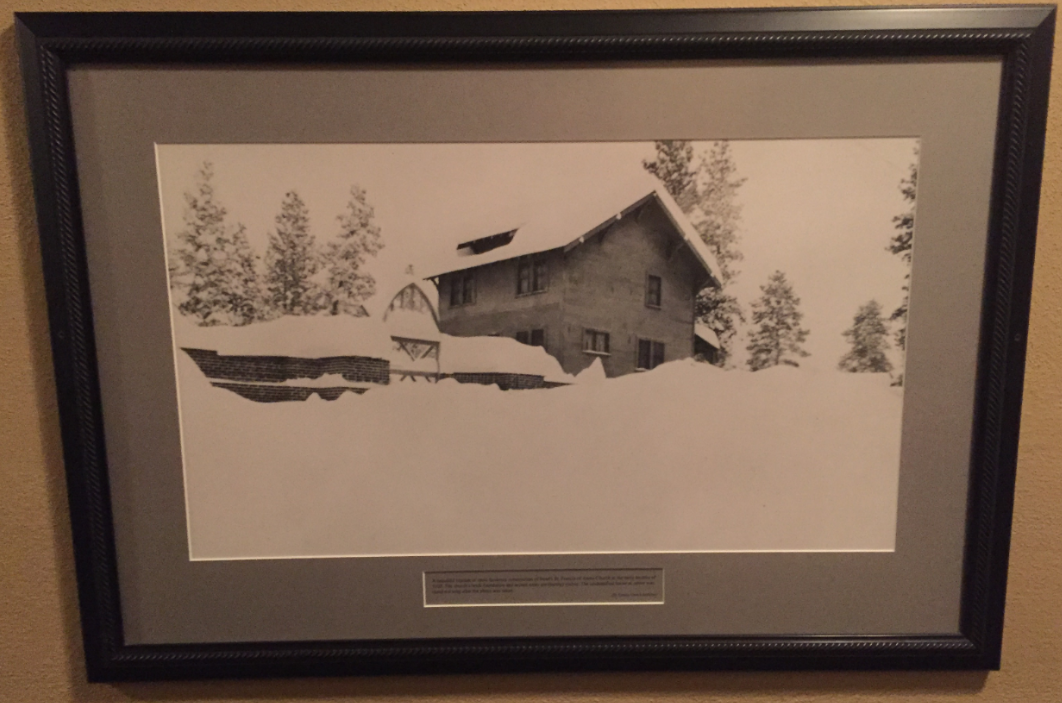 “A beautiful blanket of snow hindered construction of Bend’s 
St. Francis of Assisi Church in the early months of 1920.  The 
church’s brick foundation and arched entry are (barely) visible.”
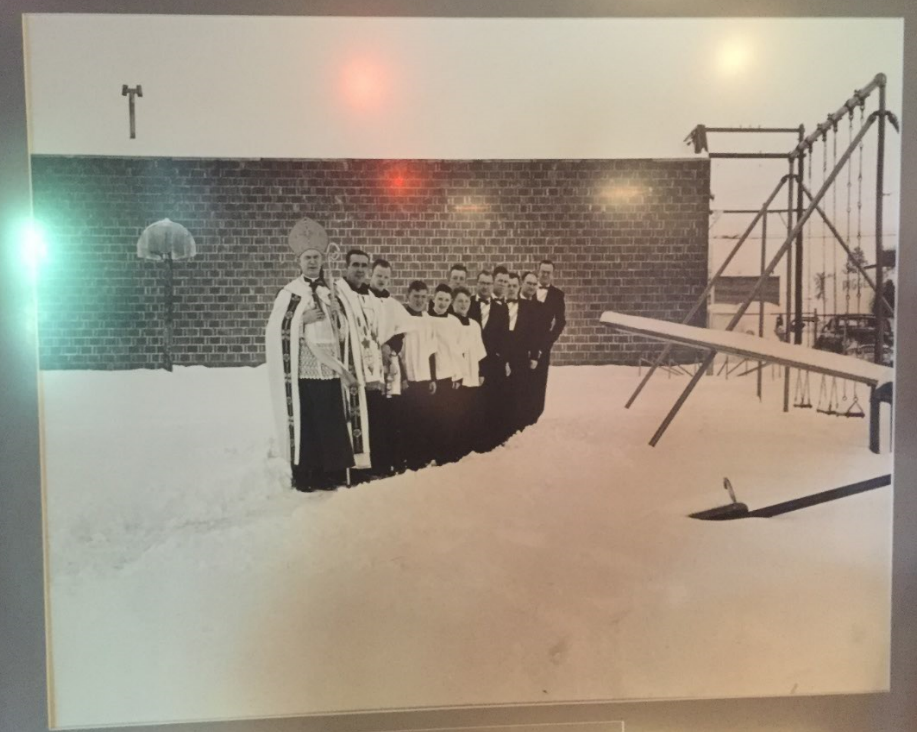 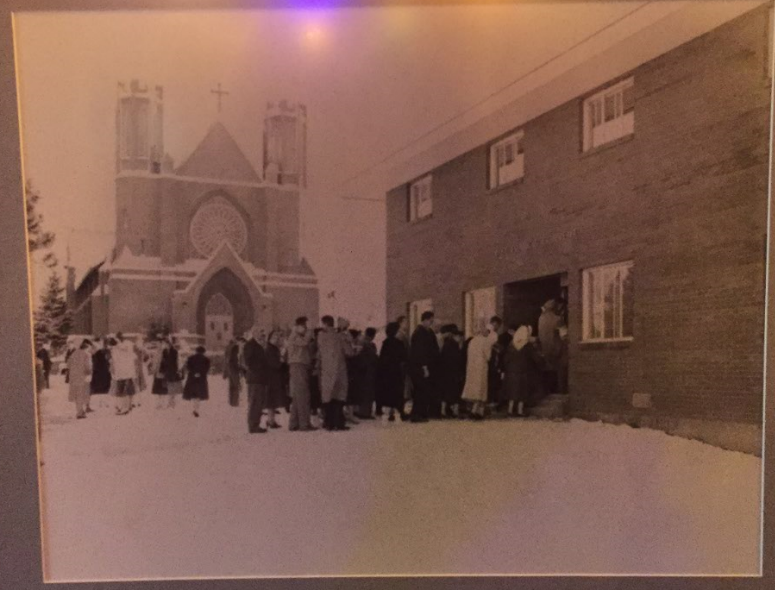 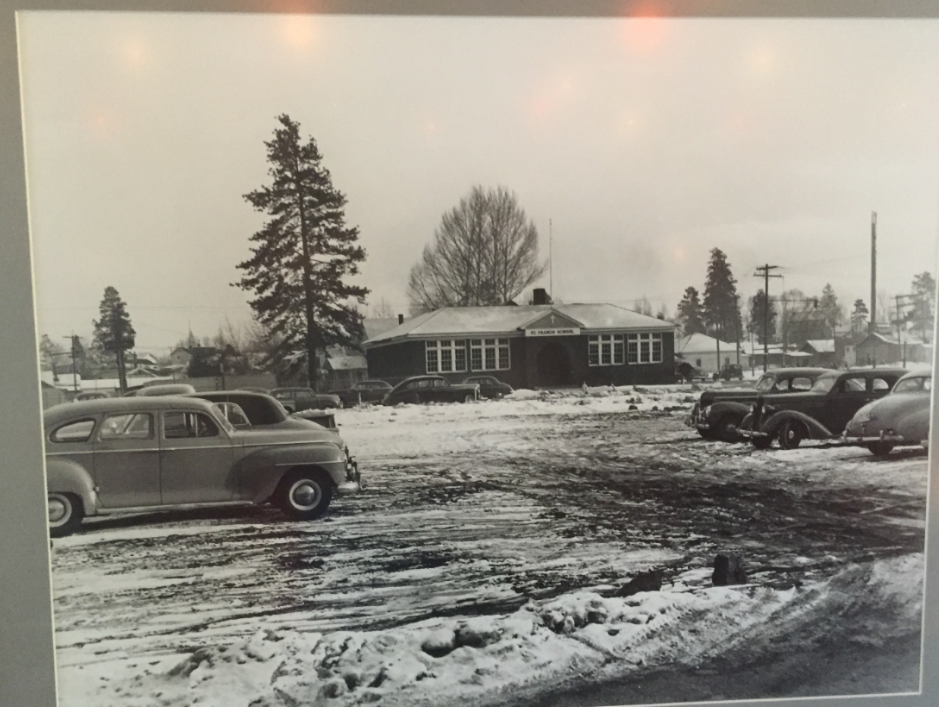 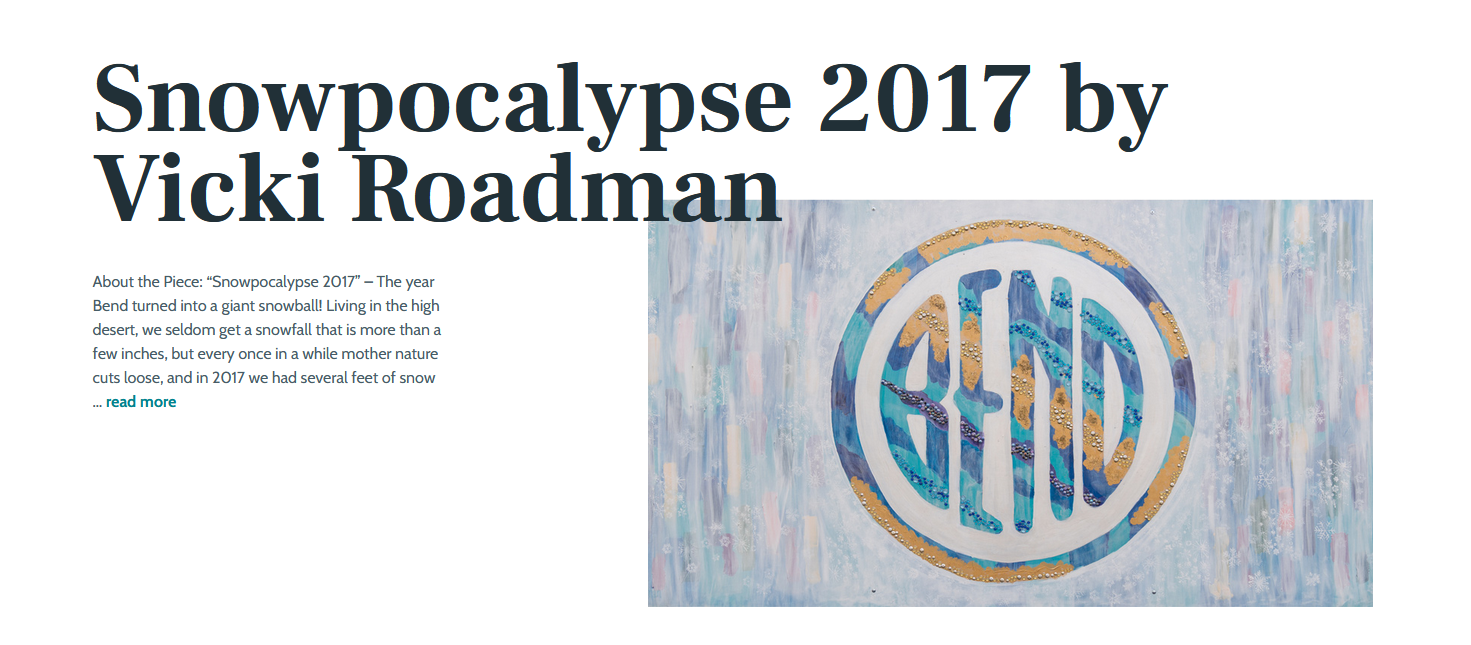 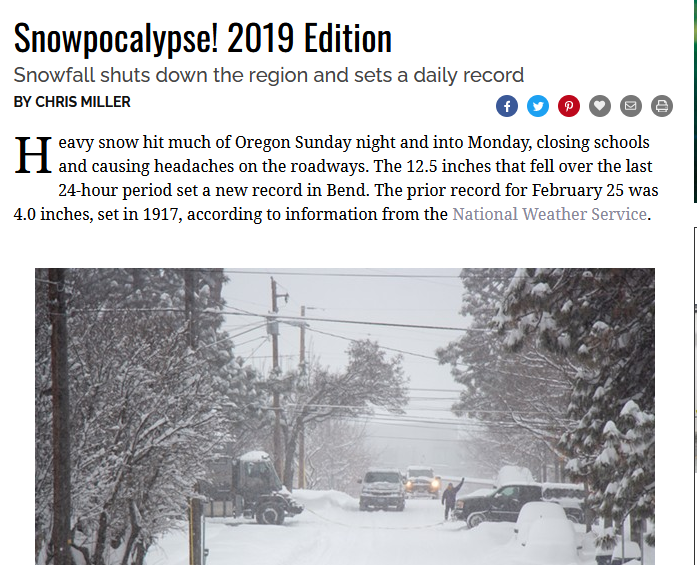 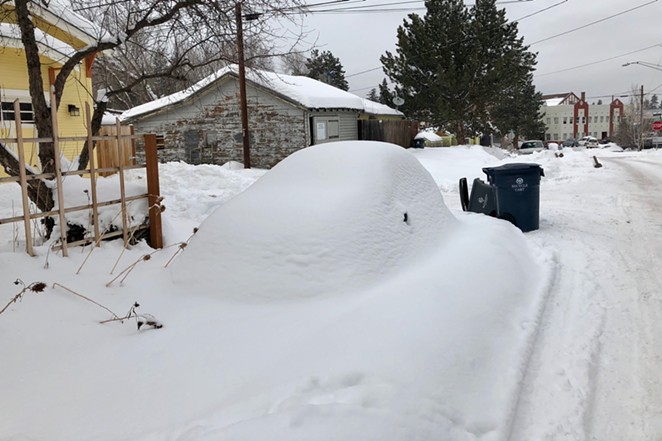 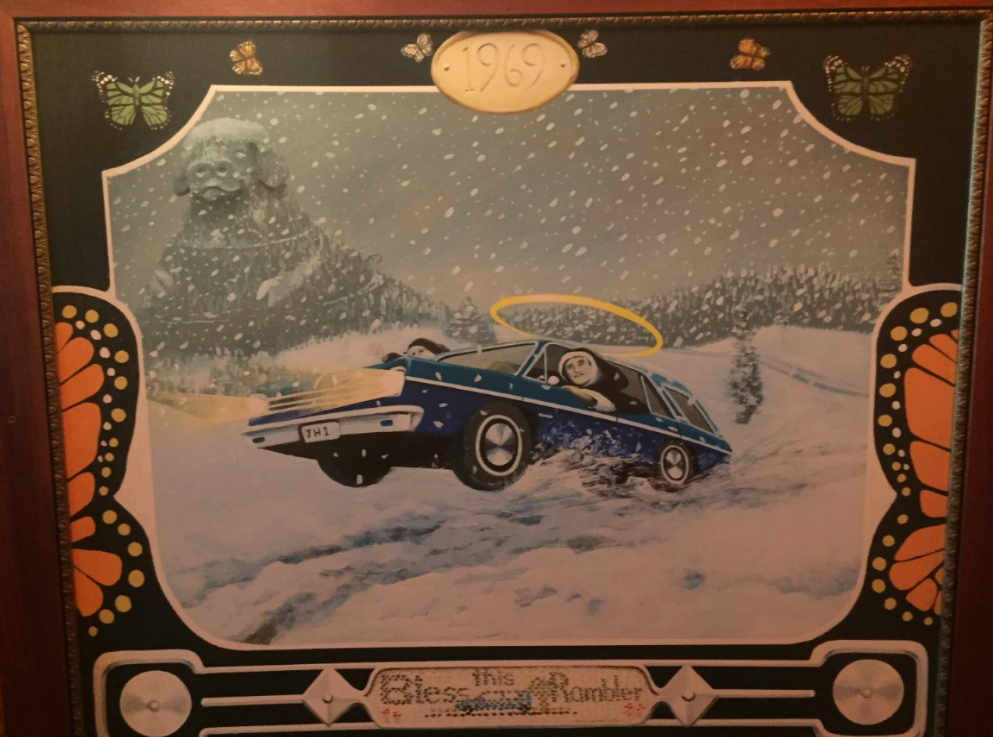 Let’s take a look, shall we?